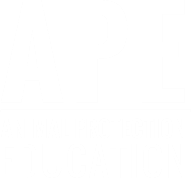 Navigating NAPLAN
A Voiceless Teaching and Learning Program Years 7 & 9
Narrative Writing

LESSON 7 

Introduction to narrative writing
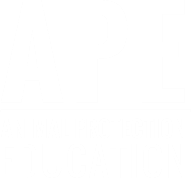 Preparing you for the task
What makes a great story?
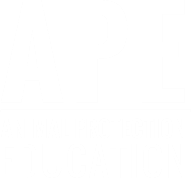 What is narrative writing?
A narrative ‘is a time-ordered text that is used to narrate events and to create, entertain and emotionally move an audience. Other social purposes of narrative writing may be to inform, to persuade and to socialise.’
Source: Australian Curriculum, Assessment and Reporting Authority, Writing Narrative Marking Guide (2010) https://www.nap.edu.au/naplan/writing
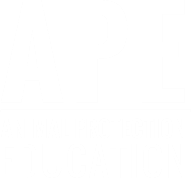 Good narrative writing
Well defined characters and well described scenes

Interesting developments in the story 

Creation of tension

Evoking emotion

Satisfactory resolution of tension/complication
Narratives you have read, seen or heard
Experiences from your own life
Where can you draw inspiration from for your imaginative writing?
A proficient writer uses these themes as a rich source of ideas
Traditional tales, myths and legends
Draw on themes, such as good vs evil, surviving against the odds, etc…
Science fiction or realistic adventures